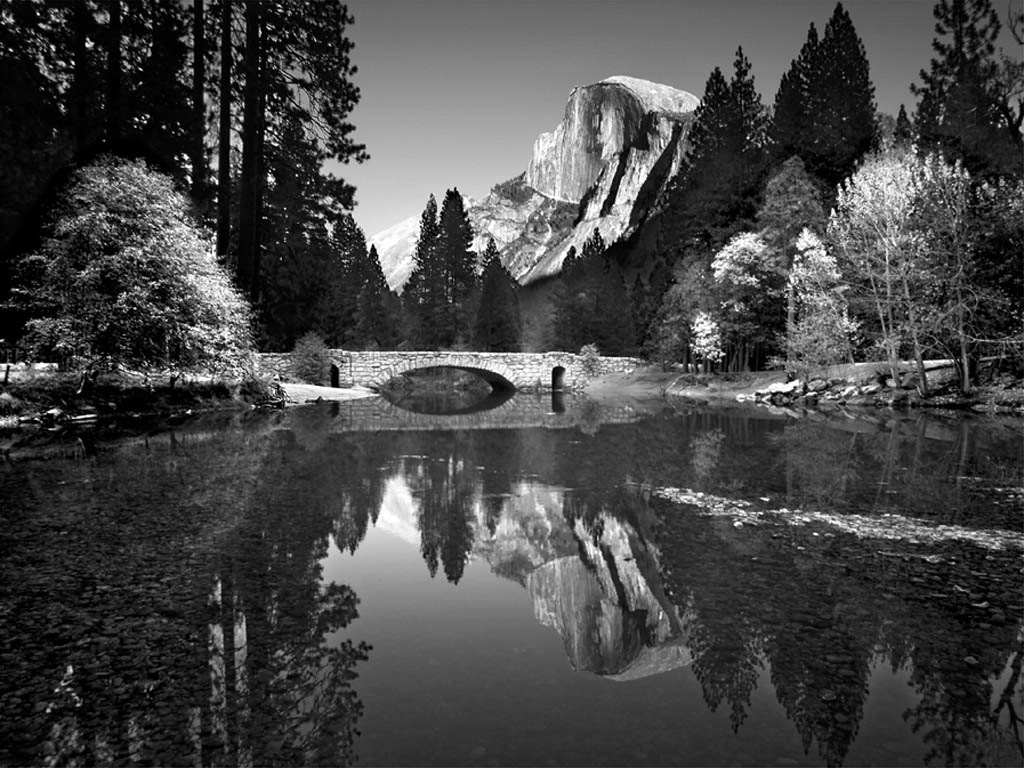 CLIMI E AMBIENTI
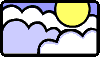 ELEMENTI DEL CLIMA
TEMPERATURA
PRESSIONE
UMIDITA’
PRECIPITAZIONI
VENTI
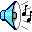 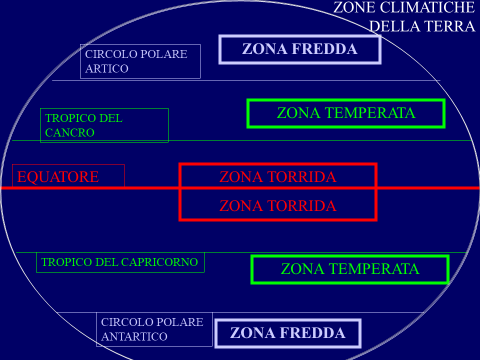 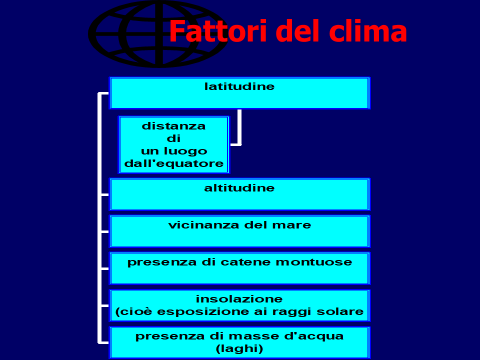 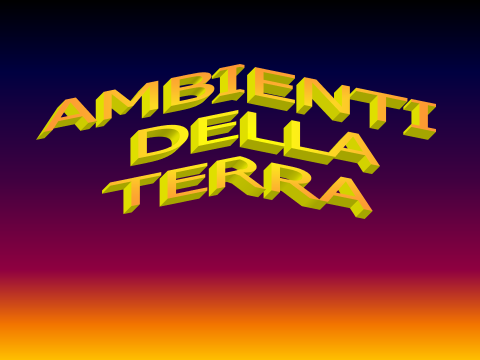 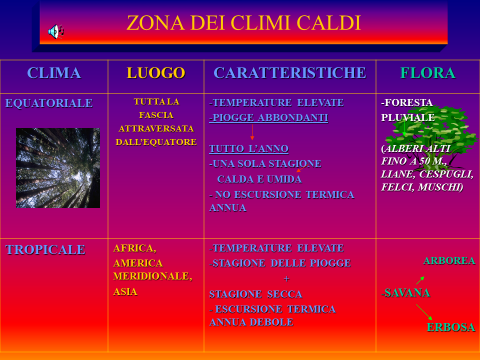 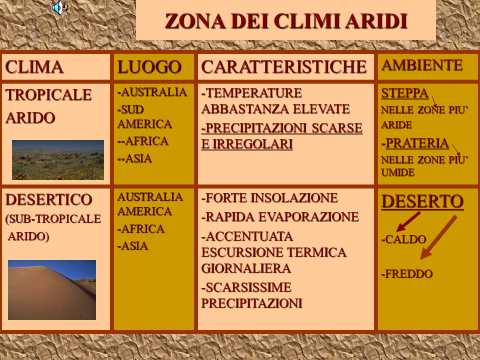 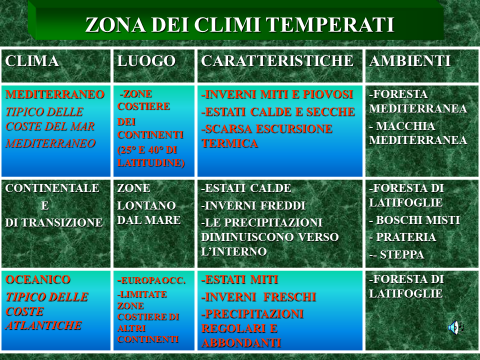 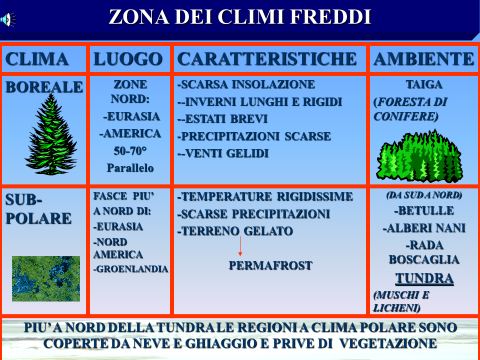 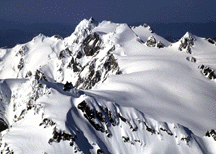 PAROLE – CHIAVE
ATMOSFERA = STRATO DI GAS (OSSIGENO, AZOTO, ANIDRIDE CARBONICA, OZONO) CHE CIRCONDA LA TERRA
CLIMA = INSIEME DELLE CONDIZIONI ATMOSFERICHE DI UN LUOGO, IN UN PERIODO LUNGO (ES. UN ANNO)
TEMPO = INSIEME DELLE CONDIZIONI METEOROLOGICHE DI UN LUOGO, IN UN PERIODO BREVE (ES. UN GIORNO)
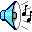 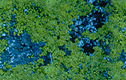 TERMINI RELATIVI AGLI AMBIENTI
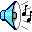 TUNDRA= FORMAZIONE VEGETALE CARATTERIZZATA DA MUSCHI, LICHENI E RARI ARBUSTI, TIPICA DELLE TERRE ARTICHE.
UNA VEGETAZIONE SIMILE SI TROVA ANCHE IN ALTA MONTAGNA
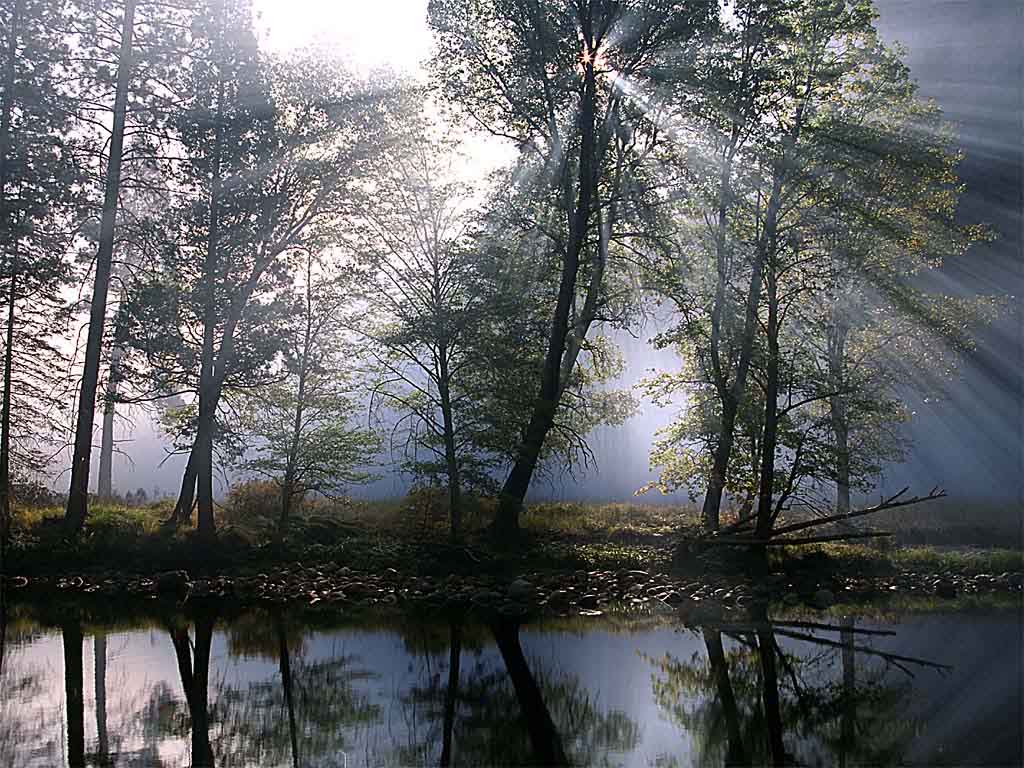 FORESTA= ESTENSIONE DI TERRENO COPERTA DA ALBERI AD ALTO FUSTO
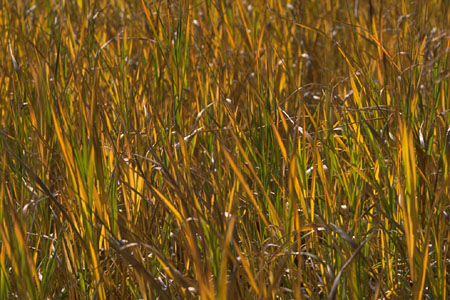 STEPPA= VASTA PRATERIA INCOLTA TIPICA DELLE ZONE TEMPERATE SOGGETTE A LUNGHI PERIODI DI SICCITA’ E DI ZONE A CLIMA SUB- TROPICALE ARIDO
SAVANA= VEGETAZIONE TIPICA DELLE ZONE TROPICALI
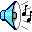 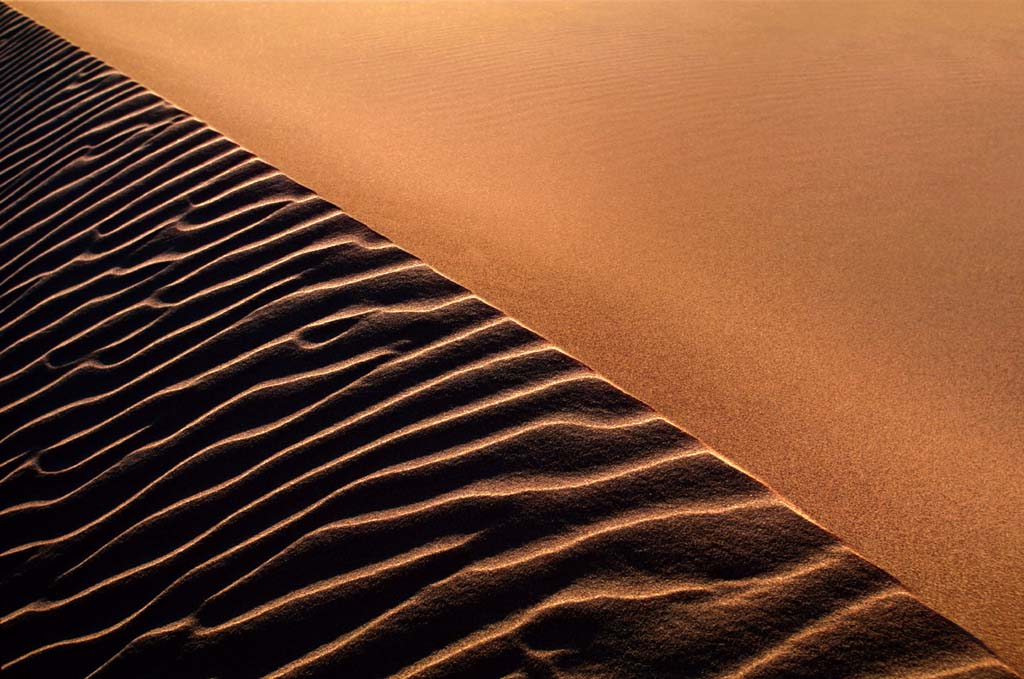 DESERTO=DISTESA IN CUI MANCANO QUASI DEL TUTTO LE PRECIPITAZIONI E CHE SI PRESENTA PRIVA DI VEGETAZIONE TRANNE CHE NELLE OASI. Deriva dal latino “desertum”  (participio passato del verbo “deserere”) che significa “abbandonato” e quindi …deserto